CHAPTER 20:Inference about a Population Mean
Basic Practice of Statistics
7th Edition
Lecture PowerPoint Slides
In Chapter 20, We Cover …
Conditions for inference about a mean
The t distributions
The one-sample t confidence interval
The one-sample t test
Using technology
Matched pairs t procedures
Robustness of t procedures
Resampling and standard errors*
Conditions for Inference About a Mean
Conditions for Inference About a Mean
The t Distributions
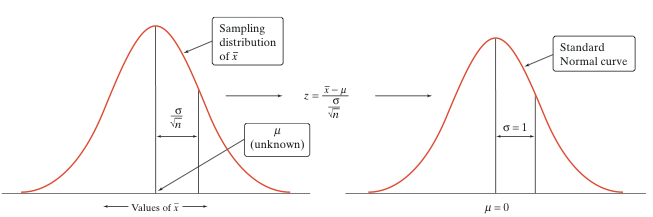 The t Distributions
The t Distributions
The t Distributions
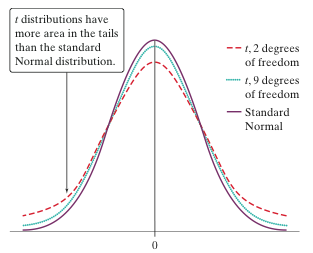 Using Table C
Suppose you want to construct a 95% confidence interval for the mean µ of a Normal population based on an SRS of size n = 12.  What critical t* should you use?
In Table B, we consult the row corresponding to df = n – 1 = 11.
We move across that row to the entry that is directly above the 95% confidence level.
The desired critical value is t * = 2.201.
One-Sample t Confidence Interval
Example
Example
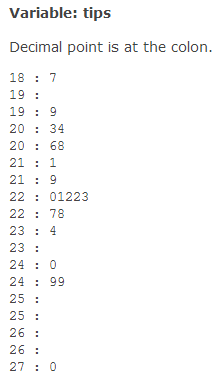 The One-Sample t Test
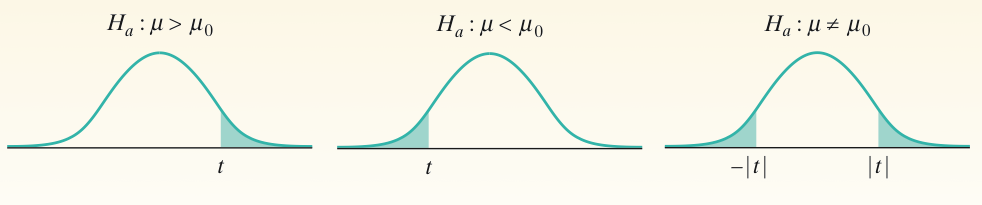 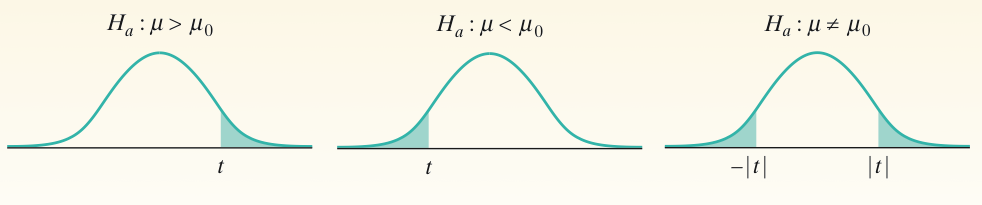 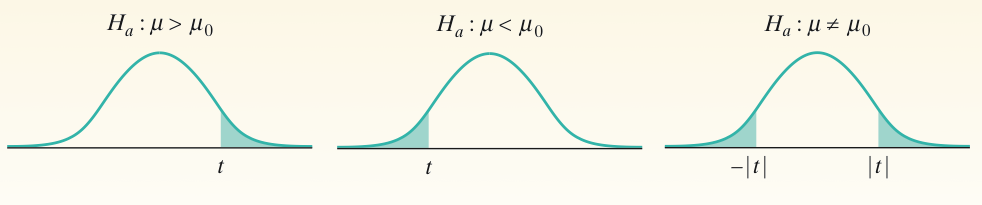 Example
Example
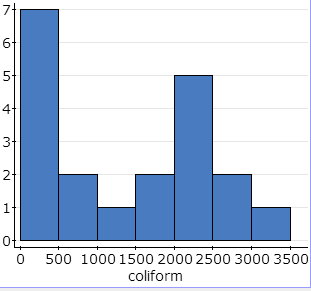 Using Technology: Confidence Intervals
Figure 20.5
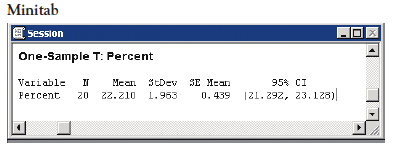 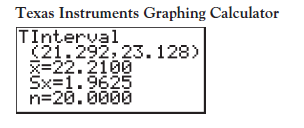 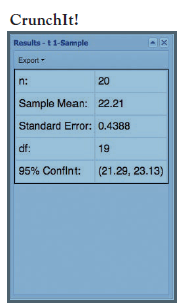 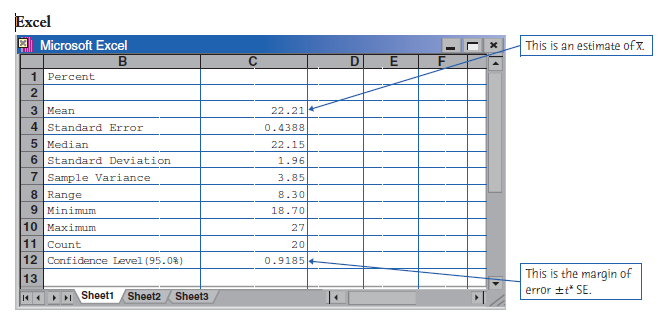 Using Technology:  t Tests
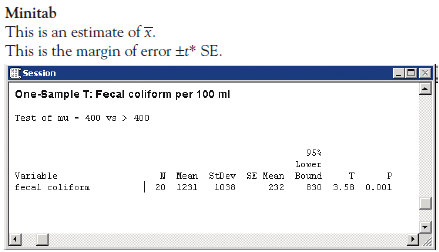 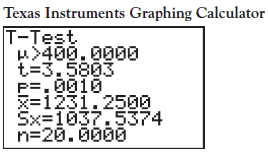 Figure20.6
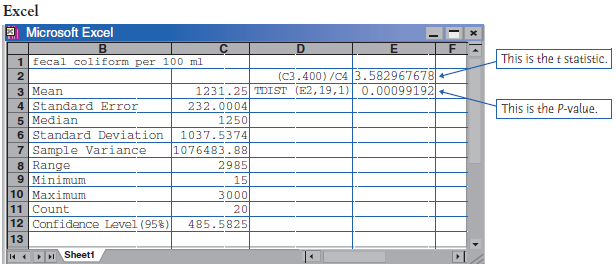 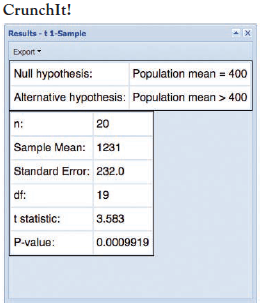 Matched Pairs t Procedures
Comparative studies are more convincing than single-sample investigations. For that reason, one-sample inference is less common than comparative inference. Study designs that involve making two observations on the same individual, or one observation on each of two similar individuals, result in paired data.
When paired data result from measuring the same quantitative variable twice, as in the job satisfaction study, we can make comparisons by analyzing the differences in each pair. If the conditions for inference are met, we can use one-sample t procedures to perform inference about the mean difference.
MATCHED PAIRS t  PROCEDURES
To compare the responses to the two treatments in a matched pairs design, find the difference between the responses within each pair. Then apply the one-sample t procedures to these differences.
Robustness of t Procedures
Resampling and Standard Errors*